Cardiomegaly and Heart failure
Presented by :Razan tayseerWajd habashnehRahaf abusalmNoor hamadAnas shawawreh
Normal CXR
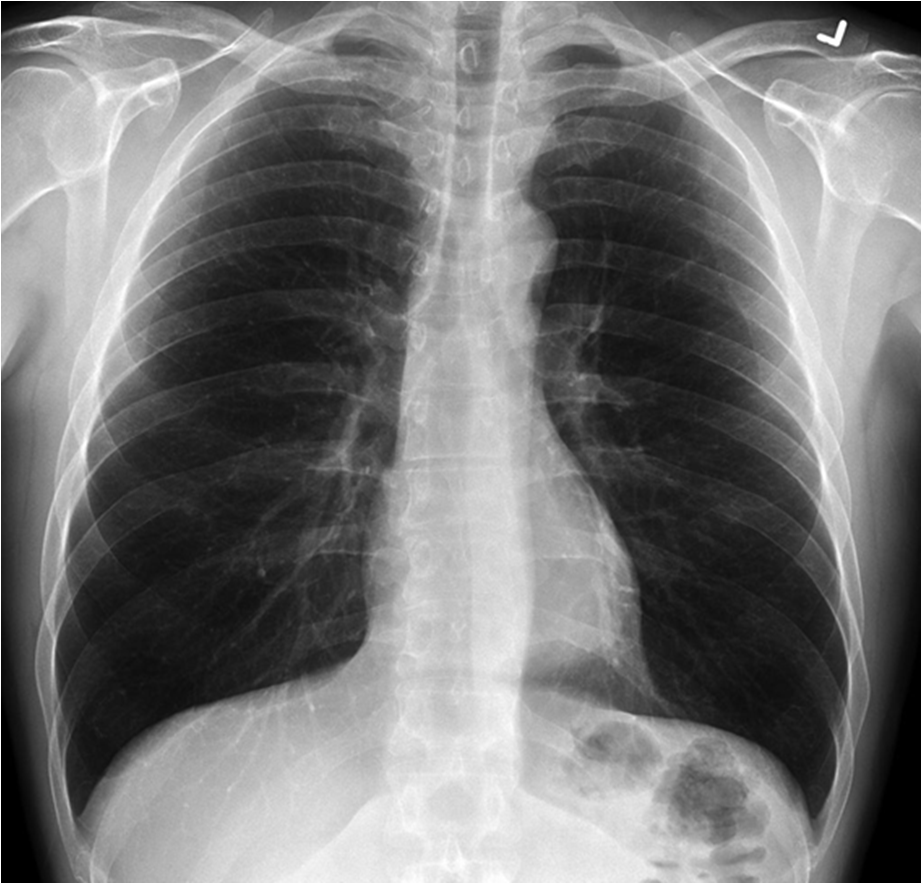 Cardiomegaly
Cardiomegaly refers to the enlargement of the heart and is usually indicative of an underlying heart condition.
The common causes of cardiomegaly:
High blood pressure. 
Pulmonary disease.
 Valvular disease.
Congenital heart disorders.
Cardiomyopathy. 
systemic disease: Anaemia.
CXR in Cardiomegaly:
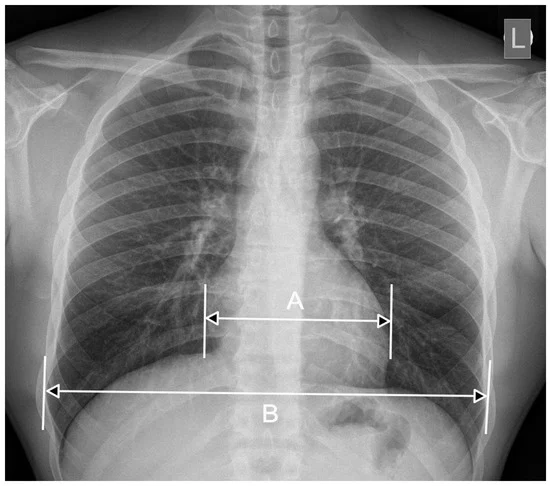 CTR:
dividing the transverse diameter of the heart by the transverse diameter of the chest.

A\B > 0.5  then there is Cardiomegaly.
Right atrial enlargement
Causes:
raised right ventricular pressures:
pulmonary arterial hypertension.
cor pulmonale.
valvular disease:
tricuspid regurgitation.
tricuspid stenosis.
Ebstein anomaly.
atrial septal defect (ASD).
atrial fibrillation (AF).
dilated cardiomyopathy.
CXR in Right atrial enlargement:
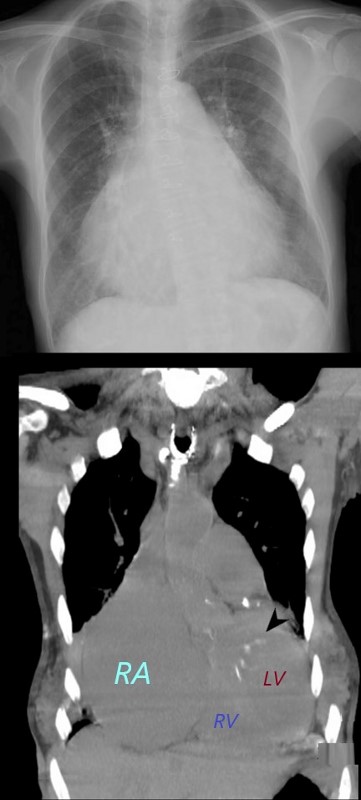 Right atrial enlargement manifests as a shift of the right atrial contour to the right side.

Rt. Cardiac border becomes more convex(right atrial margin is more than 5.5 cm from the midline).

Rt. Atrial border extends >3  intercostal spaces
Surface anatomy of the heart
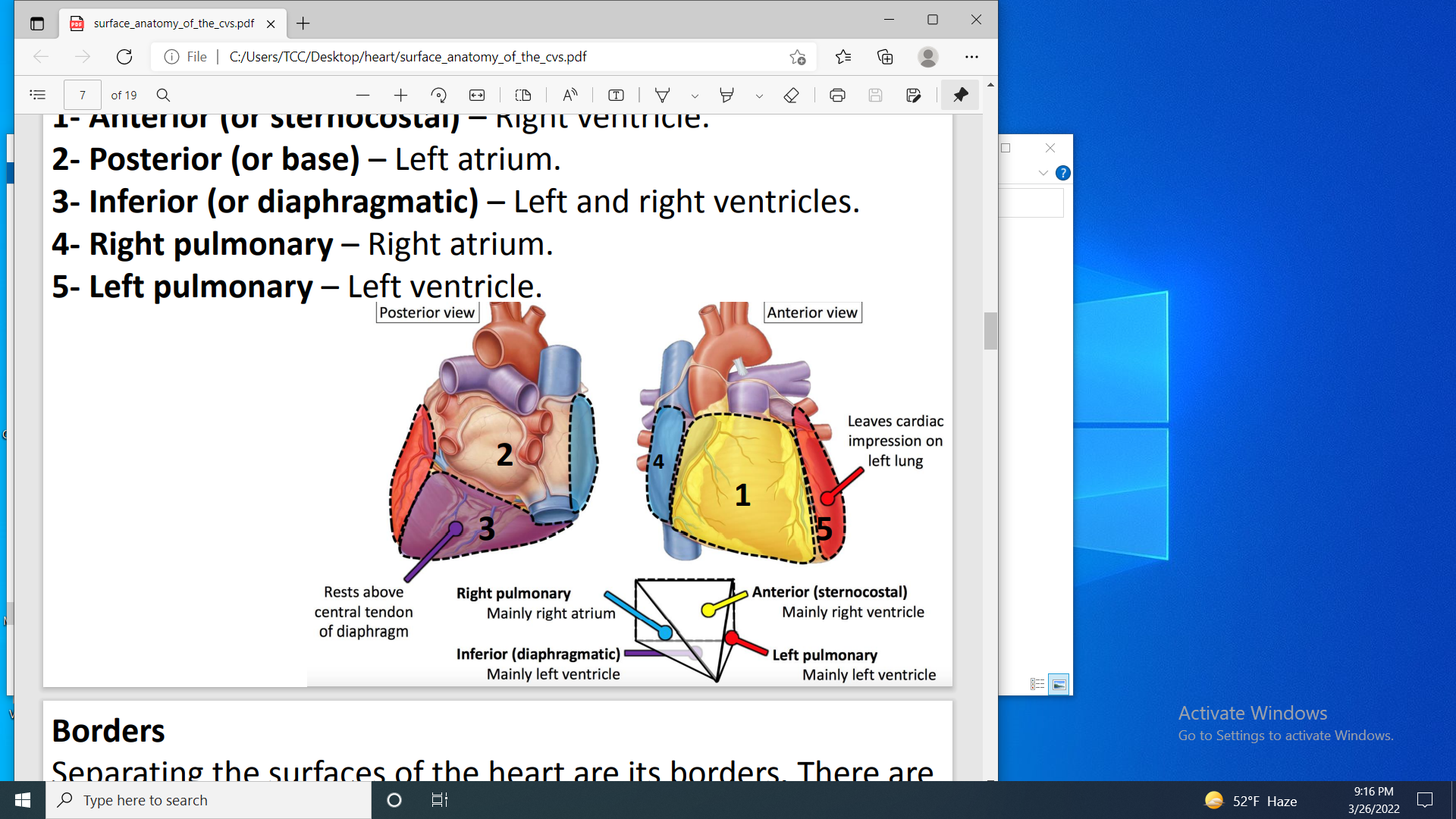 Left atrial enlargement
*Most common causes:
Hypertension, mitral valve dysfunction,left ventricular dysfunction.

*Radiological signs:
Frontal view:
Double contour sign.
Enlarged left auricle(third mogul sign)
Widened carinal angle (upward displacement of left main bronchus).
Lateral view:
prominence of the upper posterior cardiac convexity.
posterior displacement of the left mainstem bronchus (walking man sign)
Double density sign
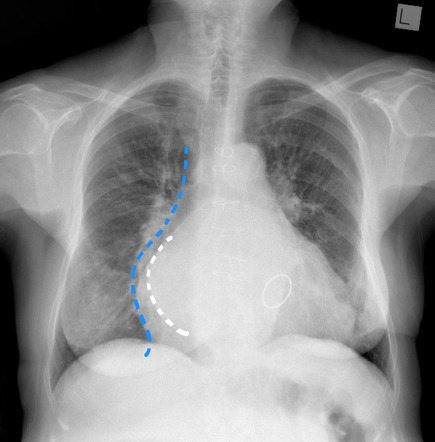 Third mogul sign*Moguls of heart :bulges of the cardiomediastinal contour on frontal chest radiographs
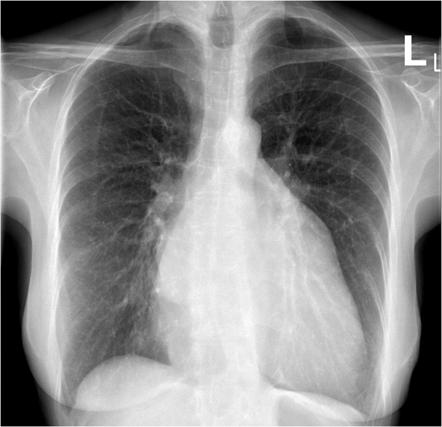 Widened carinal angle
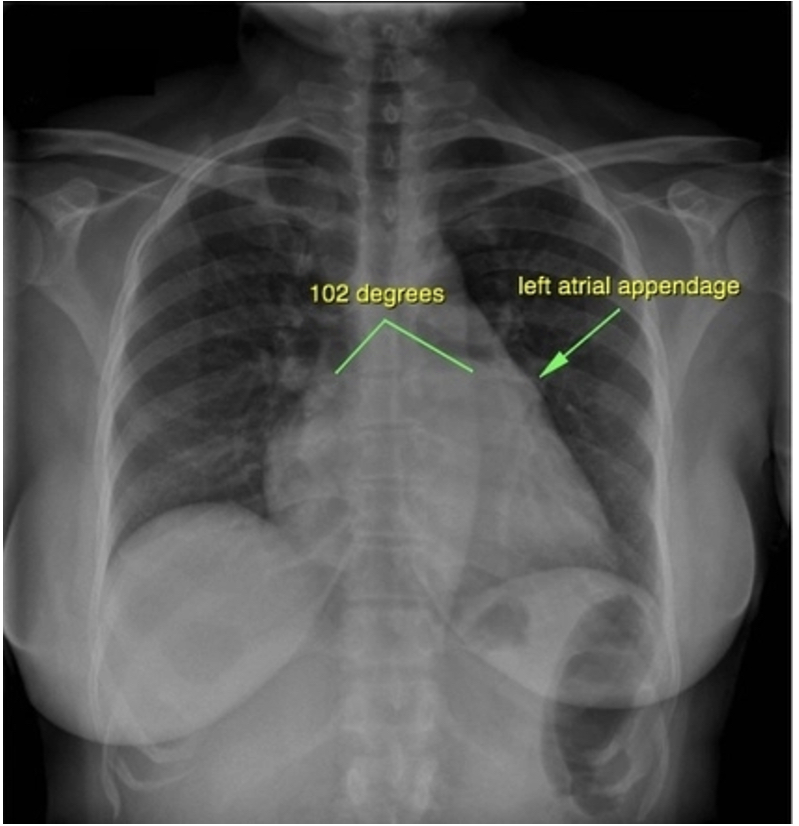 Normal
Widened
prominence of the upper posterior cardiac convexity
Walking man sign
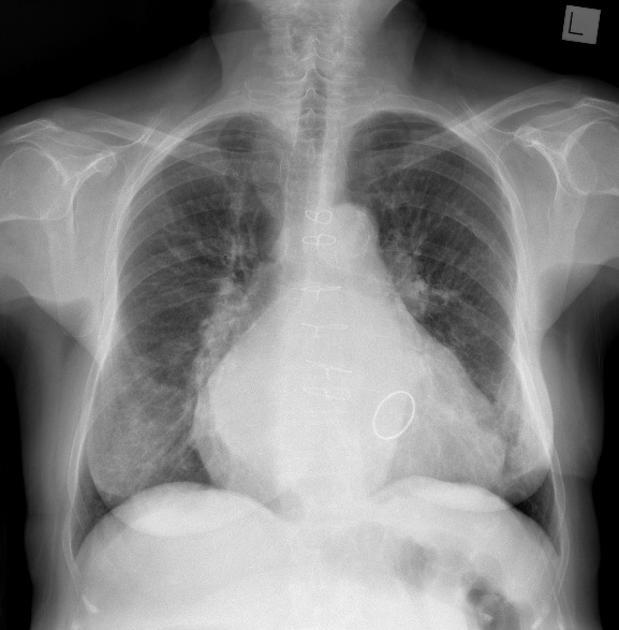 Left ventricular enlargement
*causes : 
pressure overload 
hypertension
aortic stenosis
volume overload
aortic regurgitation
mitral regurgitation
wall abnormalities
left ventricular aneurysm
hypertrophic cardiomyopathy / dilated cardiomyopathy
*Radiological findings:
Frontal view
left ventricular dilatation: left heart border is displaced leftward, inferiorly and posteriorly.
left ventricular hypertrophy: may show rounding of the cardiac apex.
Shmoo sign.
Depression of left hemidiaghram.
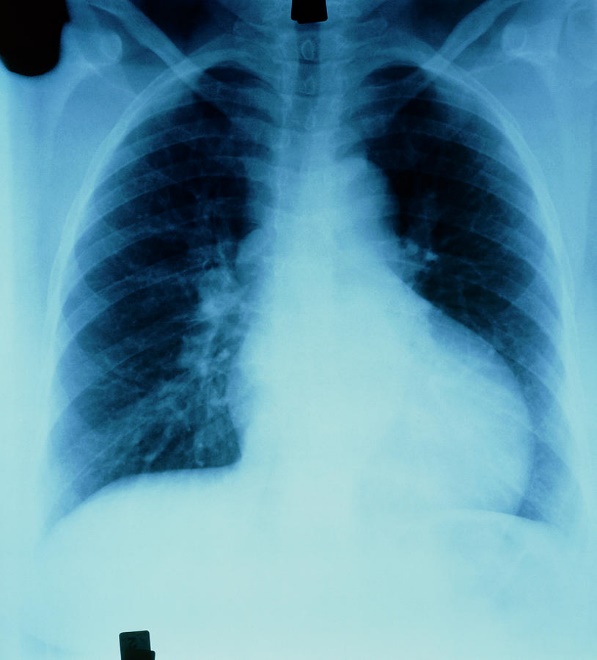 *Left venricular dilation and hypertrophy. 
*Depression of left hemidiaghram .
Shmoo sign
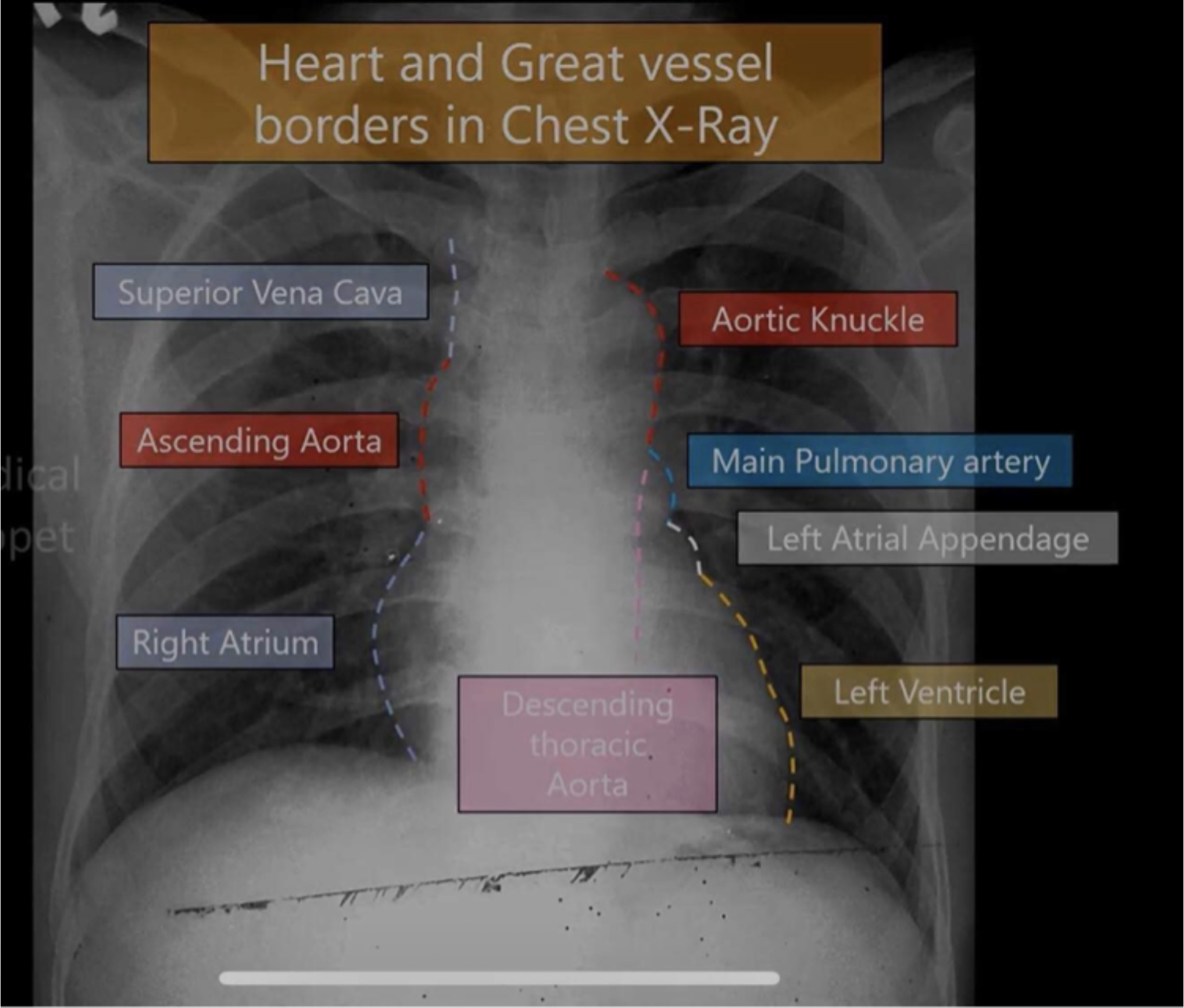 Right ventricular enlargement
Noor hamad alrbeihat
Causes :
PV stenosis•
 Cor pulmonale• 
ASD• 
Tricuspid regurgitation• 
Secondary to LVF
Plain radiograph
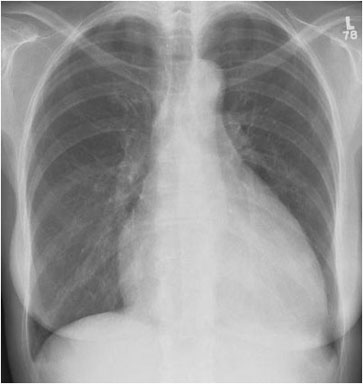 Frontal view demonstrates: 
rounded left heart border 
 uplifted cardiac apex
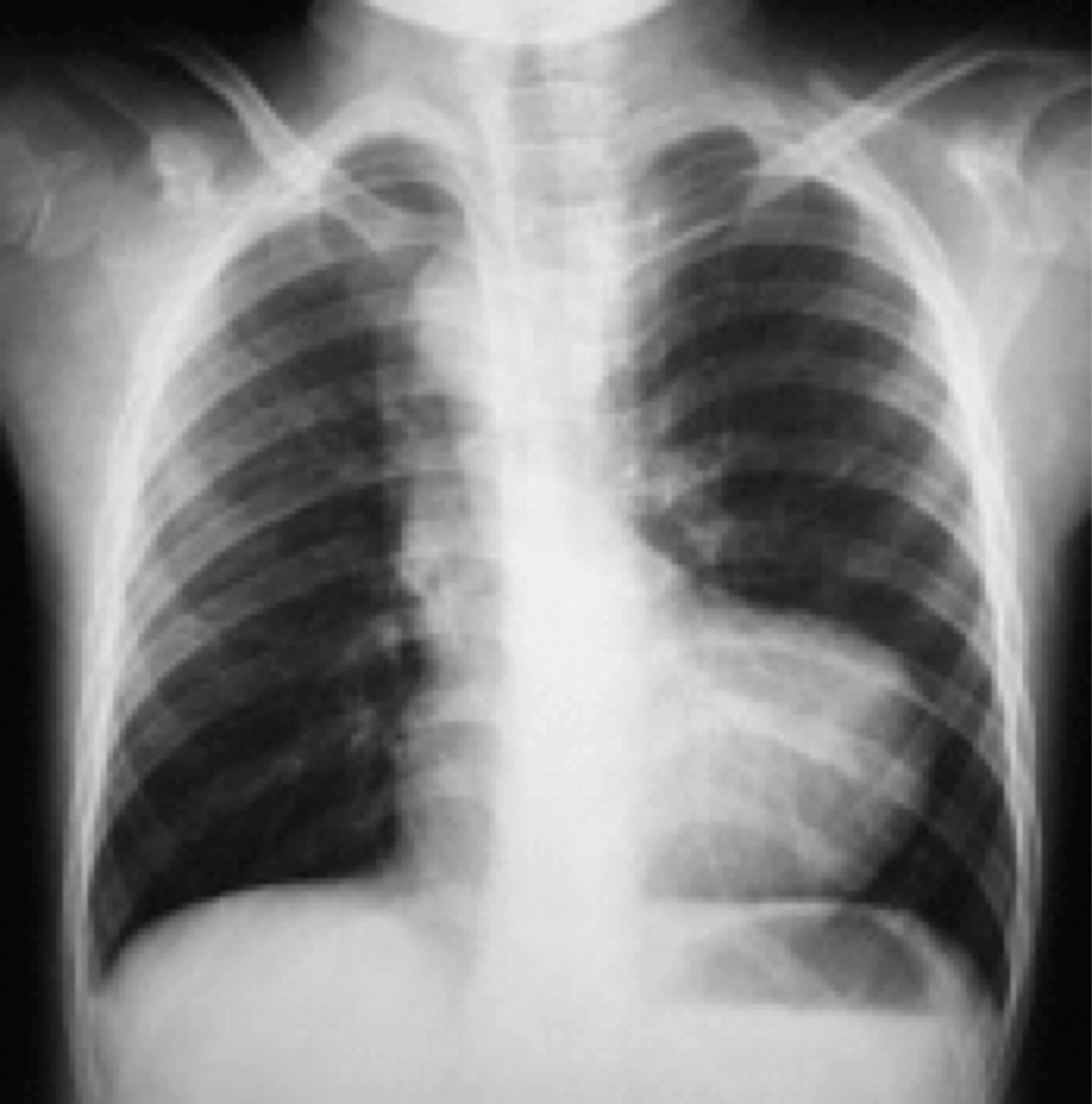 Lateral view demonstrates: 
filling of the retrosternal space 
rotation of the heart posteriorly
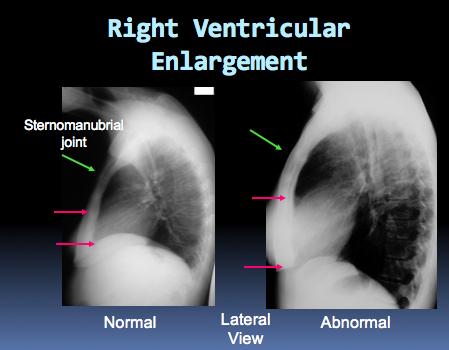 Heart Failure
Types
Heart failure with reduced ejection fraction
  Systolic heart failure
  Problem ejecting blood from lef tventricle
  Usually caused by a dilated cardiomyopathy

Heart failure with preserved ejection fraction
  Diastolic heart failure
  Problem filling left ventricle with blood
Heart failure
Diagnosis:
 History
 Physical examination
Chest X-ray
 Transthoracic echocardiogram 
 EKG
BNP level
Right heart catheterization
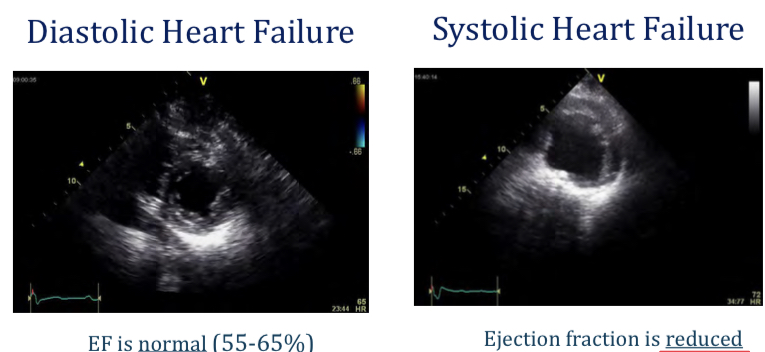 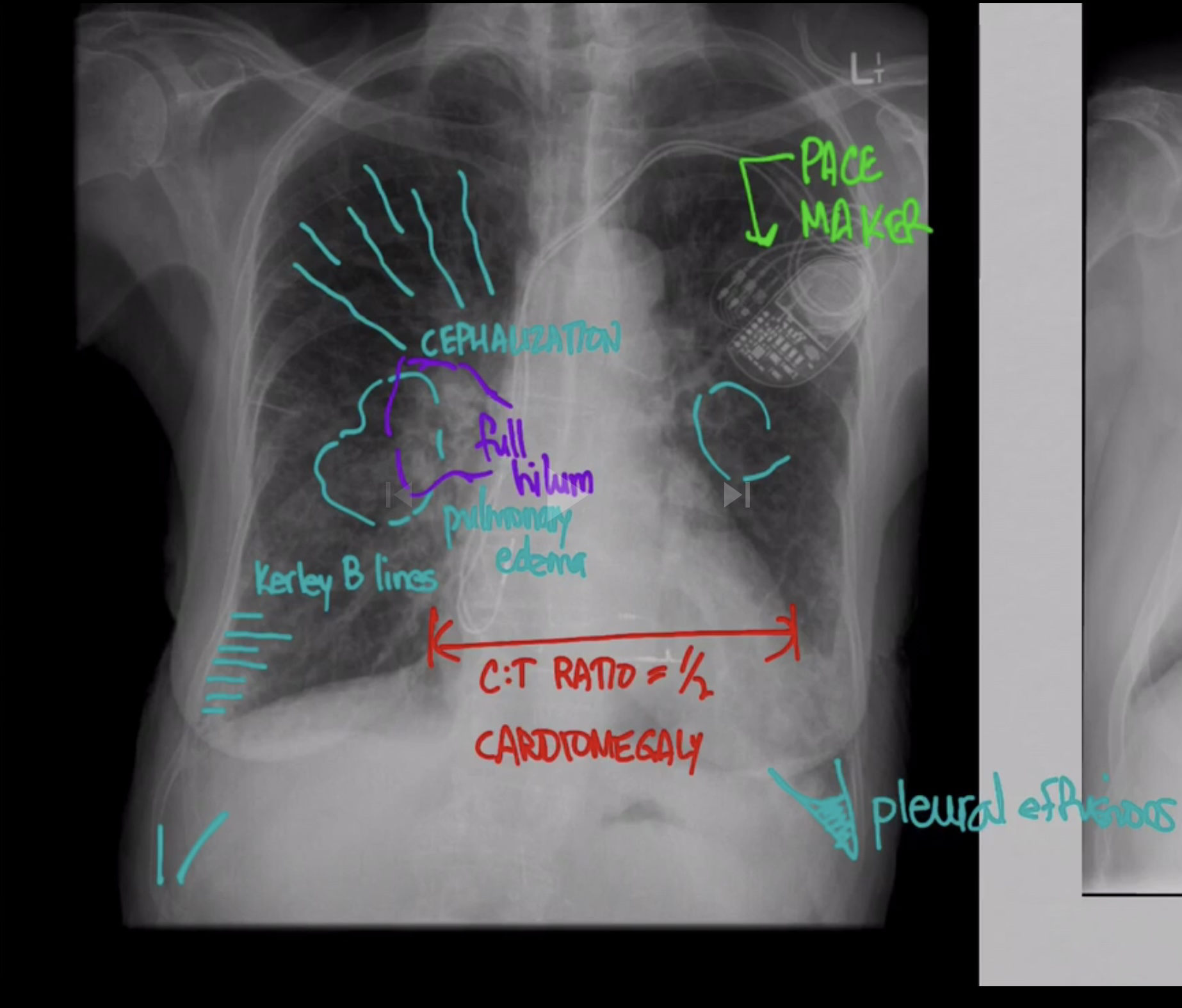 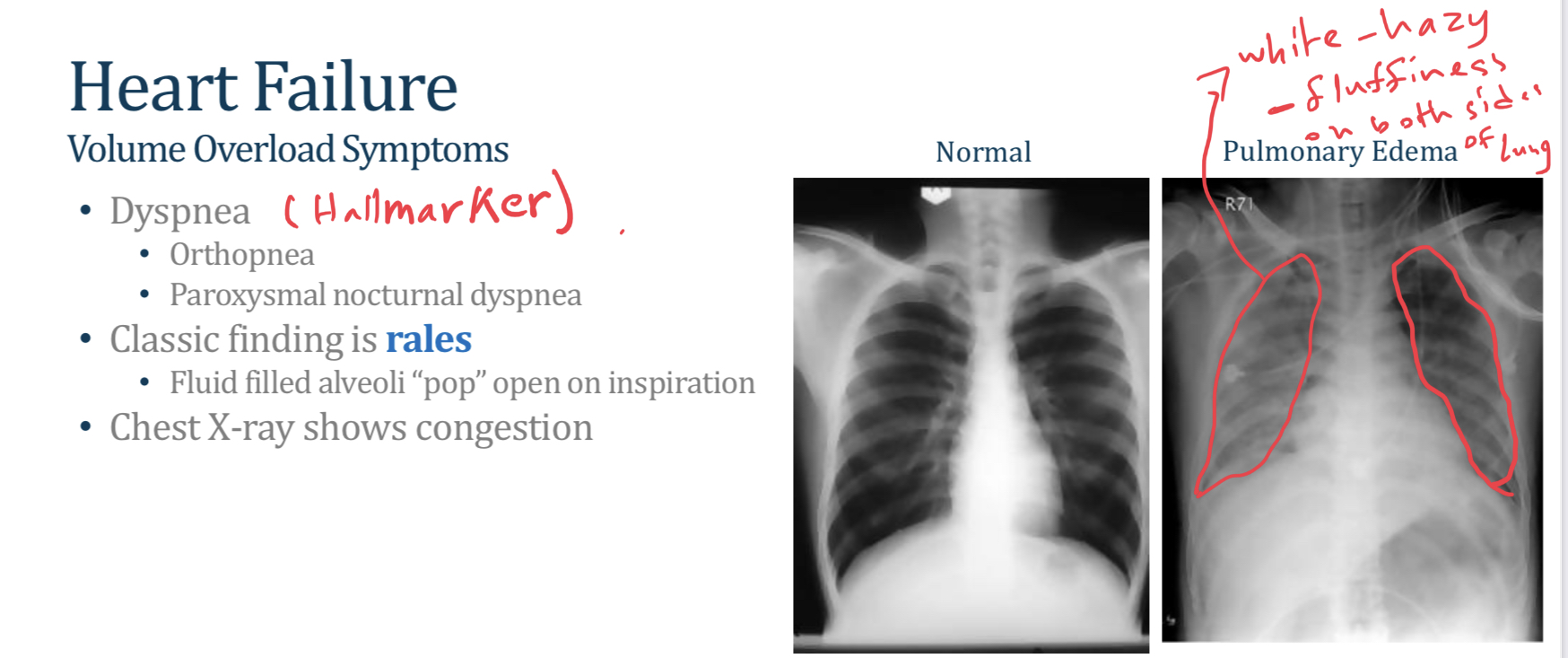 Dilated Cardiomyopathy
Most common cause: myocardial infarction
 Ischemic cardiomyopathy
 Myocytes replaced by scar tissue
 Focal hypokinesis(e.g.,anterior wall)

Many causes of “non-ischemic” cardiomyopathy
About 50 % idiopathic
  Global hypokinesis
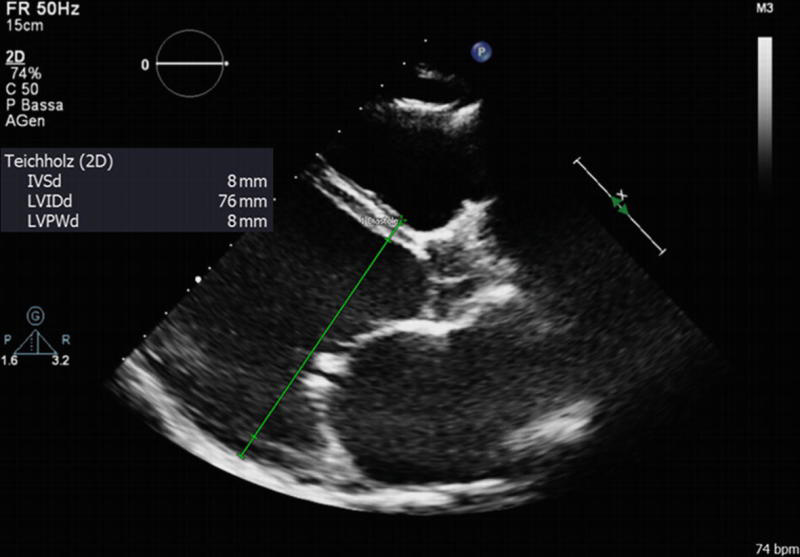 Cor Pulmonale
 Isolated right heart failure
 Hypertrophy
 Dilation
 Decreased contractility 

Caused by long standing pulmonary hypertension
  Lung disease (e.g.,COPD)
Primary pulmonary hypertension
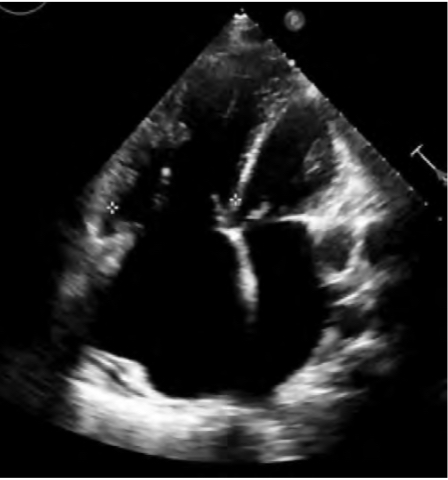